برنامج النشاط الحركي وتعلم المهارات الحركية الأساسية لطفل ما قبل المدرسة
محاور المحاضرة
تعريف البرنامج الحركي
أهداف برنامج النشاط الحركي
أسس برنامج النشاط الحركي
فن تدريس التربية الحركية وخطواتها
أنواع المهارات الحركية
قسم شميدت وماجيل وآخرون المهارات الحركية لثلاثة مستويات:
١ـ مستوى الدقة في الأداء:
يشمل مهارات العضلات الكبيرة كالمشي ٬ الجري٬ القفز٬ الركل٬ الرمي وغيرها.
ويشمل المهارات الأساسية للألعاب الرياضية كالتصويب والتمرير في كرة القدم والسلة ويتطلب درجة كبيرة من التوافق العضلي والعصبي.
٢ـ مستوى طبيعة أداء المهارة الحركية من حيث البداية والنهاية:

المهارة المتقطعة: المهارة التي تتكون من حركة لها بداية ونهاية واضحة٬ كما هو الحال في مهارة الرمي والتصويب في كرة القدم.
المهارات المستمرة: تتكرر فيها الحركات بشكل متشابه مثل الجري والسباحة.
المهارات المتماسكة: تجمع بين المهارات المتقطعة والمستمرة وتعتمد على الحركات الواحدة تلو الأخرى مثل الغطس والجمباز.
٣ـ مستوى ثبات الهدف:
تم تقسيم المهارات الحركية إلى أربعة أنواع حسب حركة الفرد والهدف وهم:

١ـ الفرد والهدف الثابت )الرماية كما في سهم(
٢ـ الفرد ثابت والهدف متحرك (ضرب الكرة بالمضرب)
٣ـ الفرد متحرك والهدف ثابت (كرة القدم والسلة واليد)
٤ـ الفرد والهدف متحركان ( قذف الكرة في الألعاب الجماعية)
تعريف البرنامج الحركي
هو : جموعة الحركات الأساسية أو التي يطلق عليها البعض المهارات الحركية الأصلية٬ كالوقوف٬ المشي٬ الجري٬ الحجل٬ القفز٬ التسلق٬ والتزحلق ... الخ 
من نوع الحركات البنائية والتي تنقسم بدورها إلى:
 حركات انتقالية وغير انتقالية٬ ومعالجة وتبادل.
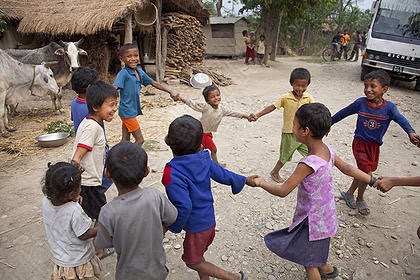 أهداف برنامج النشاط الحركي
دوني مع مجموعتك أهم أهداف البرنامج الحركي لطفل الروضة من وجهة نظرك؟
أهداف برنامج النشاط الحركي
١- تفريغ الطاقات والشحنات المكبوتة داخل الطفل مما يتيح له صحة نفسية وجسدية عالية.
٢ـ تنمية الوعي لدى الأطفال بأجسامهم وبأبعادها.
٣ـ توضيح المفاهيم المرتبطة بوعي الجسم.
٤ـ تنمية قدرة الطفل على التميز بين السرعات المختلفة.
تابع..أهداف برنامج النشاط الحركي
٥ـ تعويد الطفل على الأداء بسرعة منظمة والإحساس بالتوقيت.
٦ـ تنمية قدرة الطفل على التحكم في سرعة أدائه بالزيادة أو النقصان.
٧ـ تعليم الطفل التمييز بين القوة والسرعة من حيث الدرجة.
٨ـ تربية انفعالات الطفل وتحقيق الاتزان النفسي والعصبي لديه.
تابع..أهداف برنامج النشاط الحركي
٩ـ تنمية قدرة الطفل على الربط بين الزمن ودرجة القوة في الواجب الحركي.
١٠ـ مساعدة الطفل على الاسترخاء العقلي العصبي.
١١- تنمية القدرة على أداء الحركات مع التوقف المفاجئ والثبات التام.
١٢- إكساب الطفل القدرة على الملاحظة٬ والتصور٬ والتخيل٬ والإبداع٫ والابتكار٬ وتحليل وتفسير المواقف واتاخذ القرار.
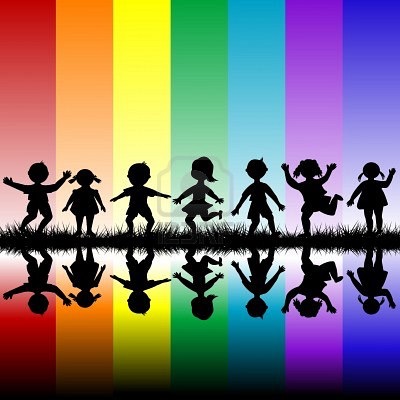 أسس البرنامج الحركي
أسس البرنامج الحركي
١- مناسبة الأنشطة لسن ٤ـ٦ سنوات.
٢ـ يقوم البرنامج على اهتمامات الطفل وحاجاته في مرحلة ما قبل المدرسة.
٣ـ مراعاة خصائص النمو الحركي ومتطلباته.
٤ـ استخدام أنشطة اللعب الهادفة لمساعدة الطفل على التكيف السليم.
تابع.. أسس البرنامج الحركي
٥ـ مناسبة الأدوات والأجهزة المستخدمة.
٦ـ تنوع الأنشطة ٬ والإكثار من فترات الراحة.
٧ـ مراعاة الفروق الفردية للبرنامج.
٨ـ تجنب عمل مقارنات بين الأطفال.
٩ـ توافر عوامل الأمن والسلامة.
أمثلة على الألعاب الحركية
https://www.youtube.com/watch?v=63A7CaLus_4
https://www.youtube.com/watch?v=utzv66KBRZc
https://www.youtube.com/watch?v=eRKzraIxYiM
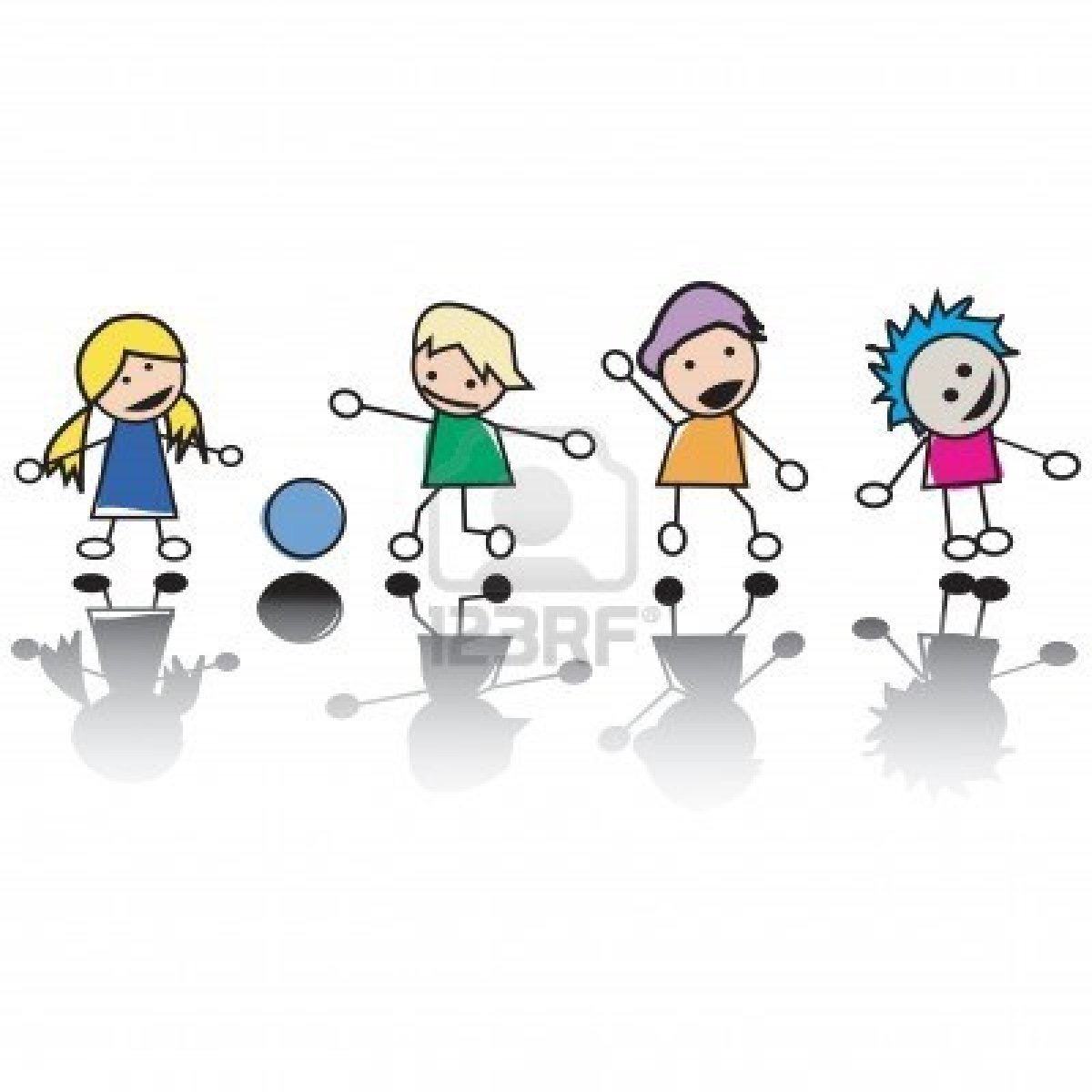 فن تدريس التربية الحركية وخطواتها
عند التحضير:
اختيار نشاط مبتكر وملائم لطبيعة الأطفال.
صياغة هدف صحيح قابل للقياس.
تنويع الأنشطة لتلائم كافة المستويات ،التدرج بالسهل ثم الصعب.
ربط الخبرة الحركية بالأنشطة المقدمة في الوحدة.
اختيار لعبة تعاونية بدلاً من التنافسية.
عند التنفيذ:
شرح الهدف من الأداء المطلوب.
شرح الخطوات بوضوح.
تقديم نموذج للأداء من قبل المعلمة.
توفير الأدوات بعدد كافي للأطفال
وصف أداء الطفل خلال اللعب.
إشراك جميع الأطفال وعدم عزل أي طفل.
ماشعورك تجاه لعبة الكراسي !! في طفولتك
https://www.youtube.com/watch?v=aGGwfWNgJuo
تم بحمد الله